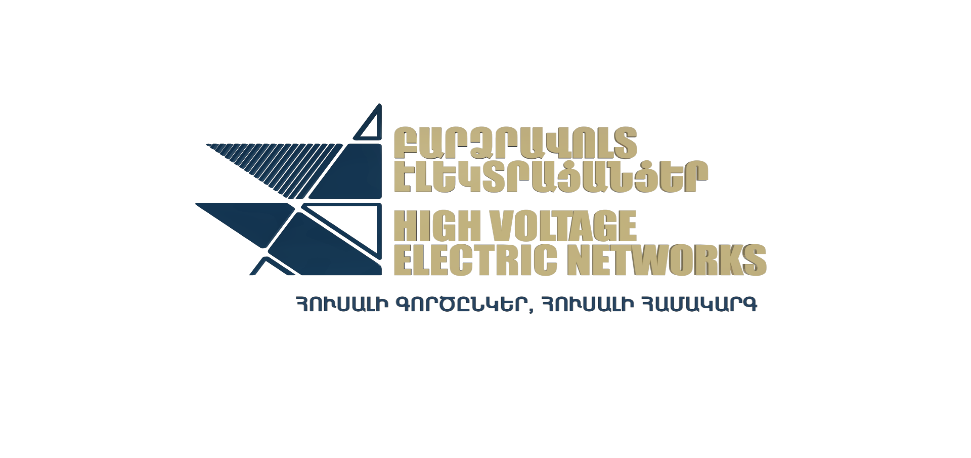 “Construction of Iran-Armenia 400kV Power Transmission Line and Related Substation” (400/220/20kV «Noravan»)» Project
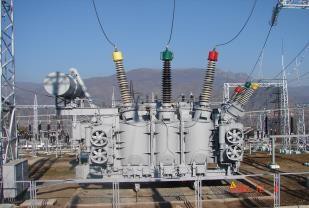 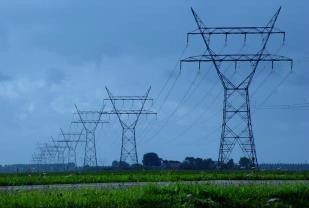 Project Main Data
▶	Loan amount– 107.9 mln euro
▶	Financing organization– Export Development Bank of Iran (85%)  and «SUNIR International FZE» Company (15%)
▶	Loan amortization – 2024-2028
▶	Contractor – Iran Power and water Equipment & Services Export Company “Sunir”.





http://www.hven.am/
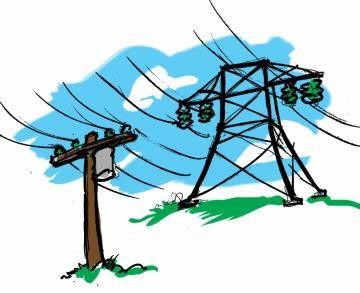 Project Objective
▶	 Increase electric energy flows between Armenia and Iran from 350 MW to 1,200 MW.
▶	Increase the reliability and stability of the parallel operation of the energy systems of Armenia and Iran.
▶	 Increase the safety level of the RA energy system by strengthening the North-South energy connection of the country. 
▶	To fully use the capacity of Iran-Armenia gas pipeline within the framework of the " "Gas in exchange for electricity" project.





http://www.hven.am/
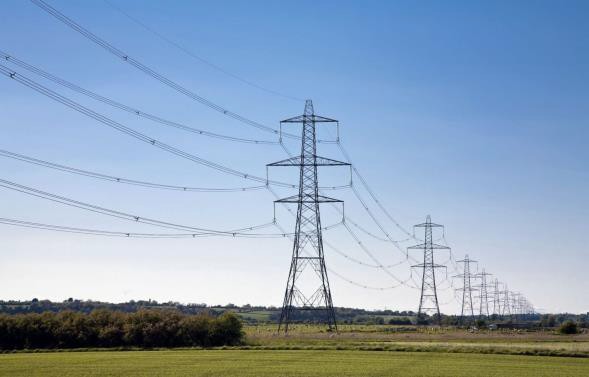 Project overview
▶ The length of the double-circuit overhead transmission line is about 268 km , the   
      number of towers is 711.
▶  The substation is located about 200 km from Yerevan, in the settlement of        
       Vaghatin, Syunik Marz, RA.
▶    It occupies an area of 12 hectares.
▶  The installed capacity in the substation is 2 x 200 MVA.
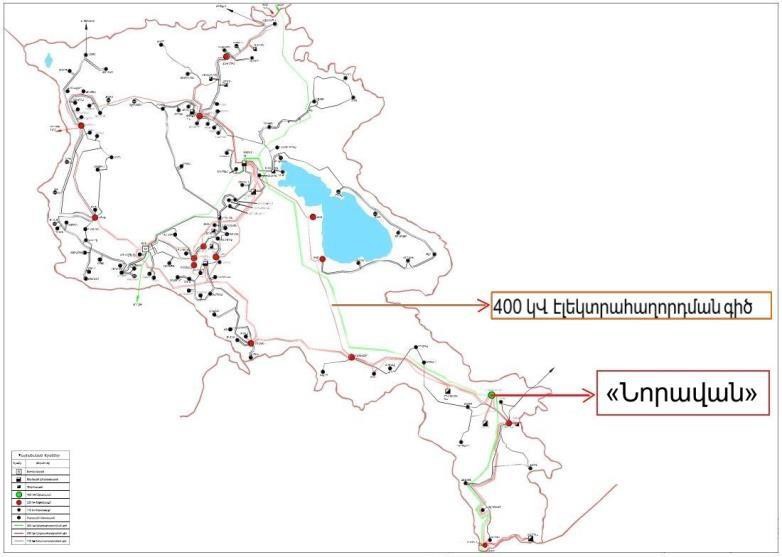 Expected outcome
After completion of the Project
▶  Will be increased  electric energy flows between Armenia and Iran from 350 MW to 1,200 MW.
▶	Increase the reliability and stability of the parallel operation of the energy systems of Armenia and Iran.
▶	Increase the safety level of the RA energy system by strengthening the North-South energy connection of the country. 
▶	To fully use the capacity of Iran-Armenia gas pipeline within the  framework of the " "Gas in exchange for electricity" project.
▶  The works are foreseen to be completed by the end of 2023. 



http://www.hven.am/
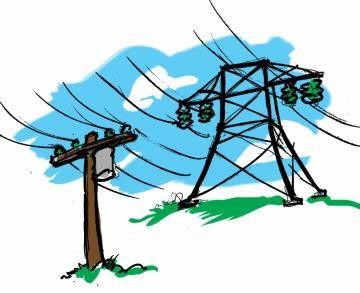